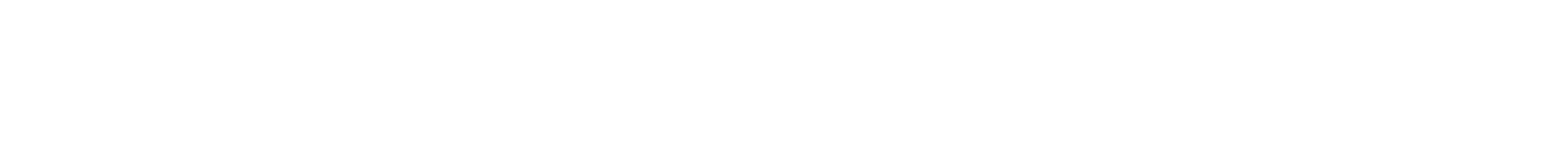 Im Wandel der Zeit
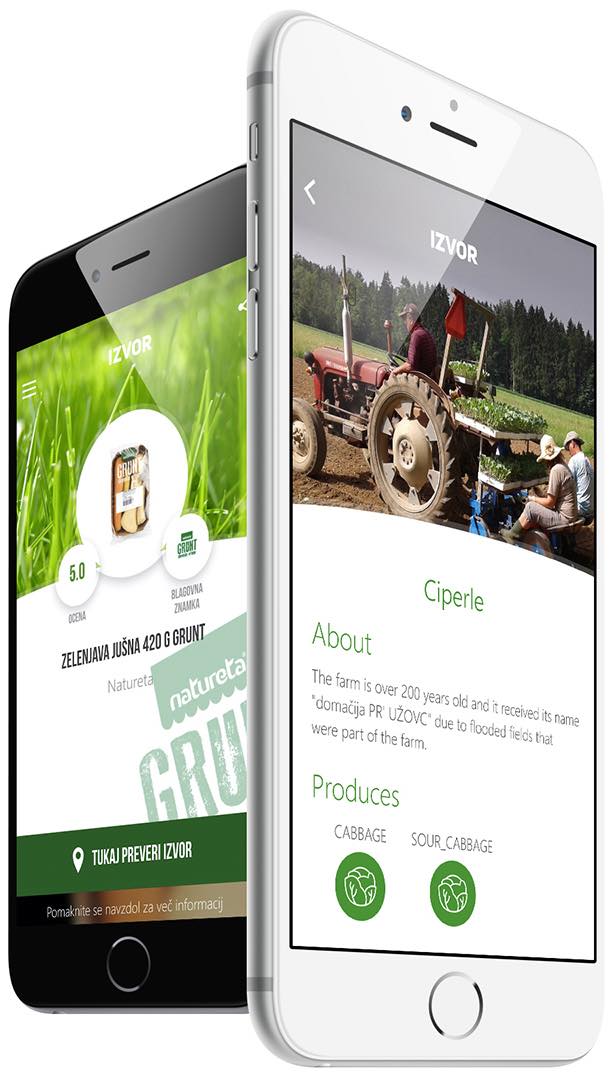 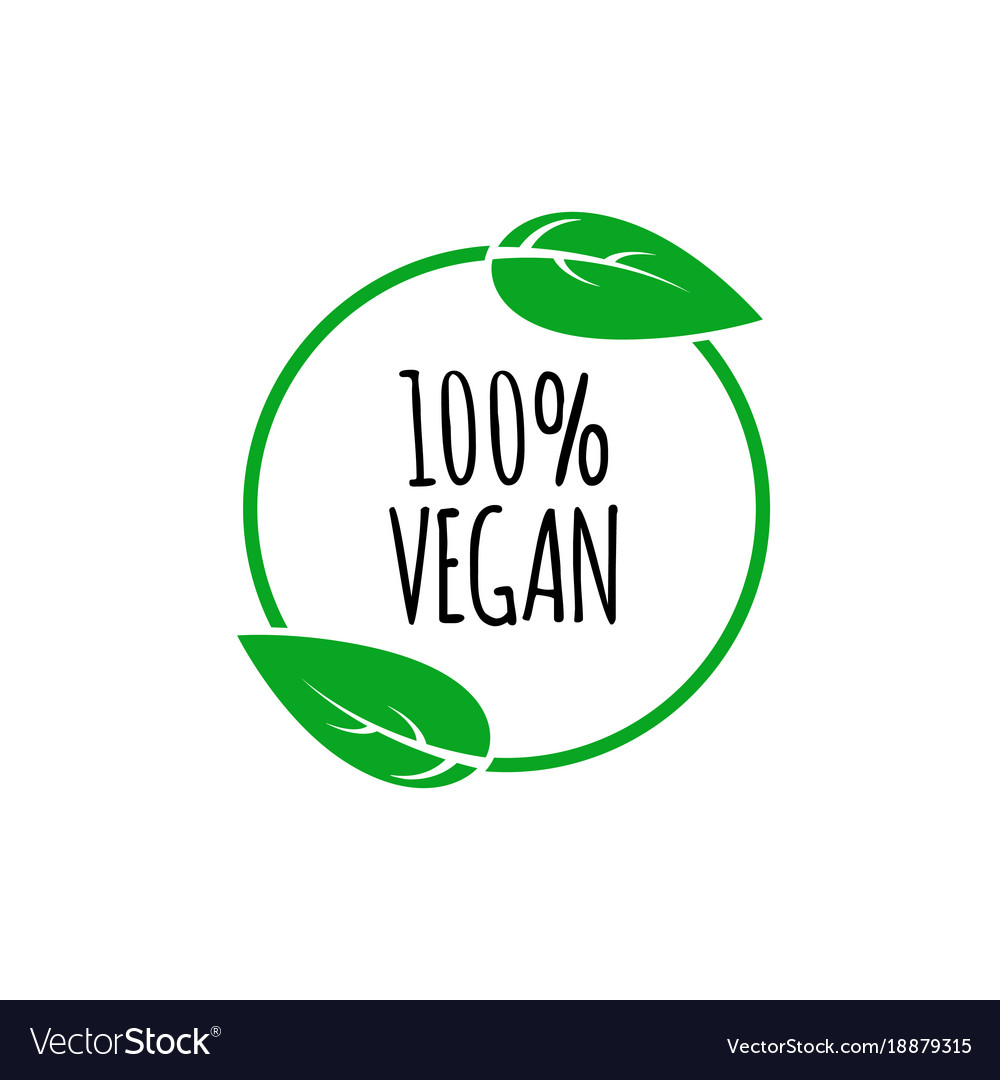 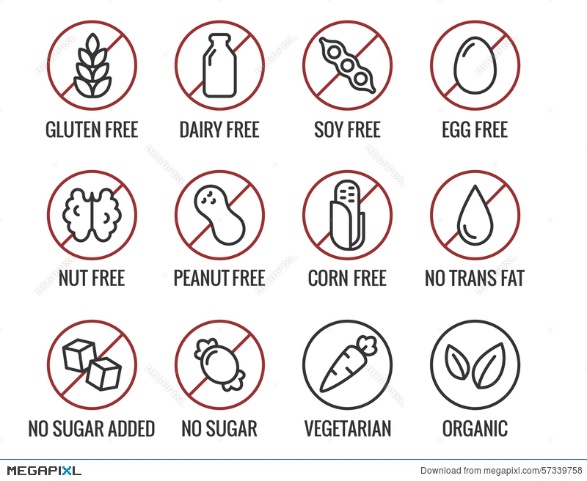 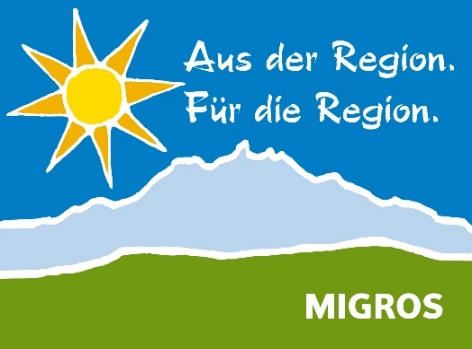 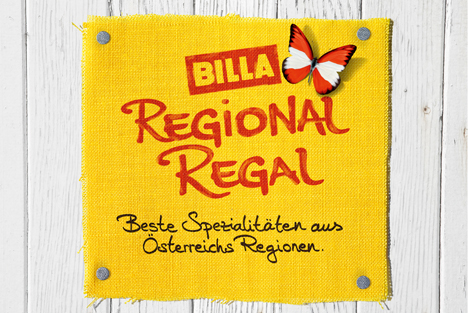 Distanz zur Nahrung
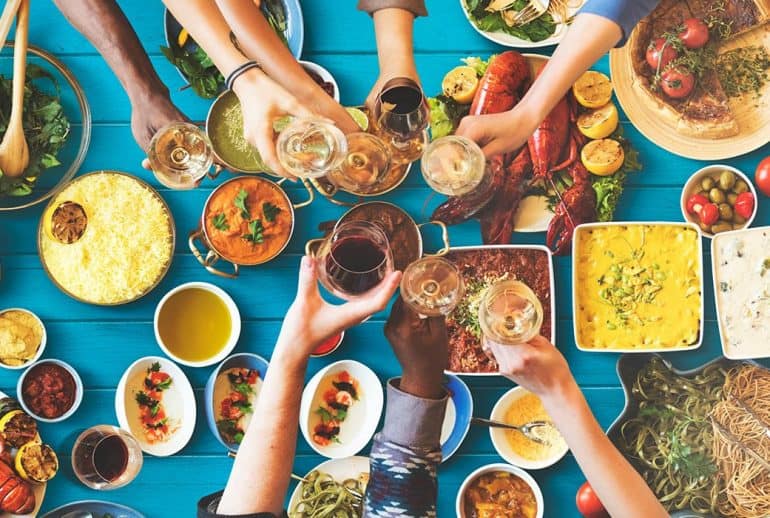 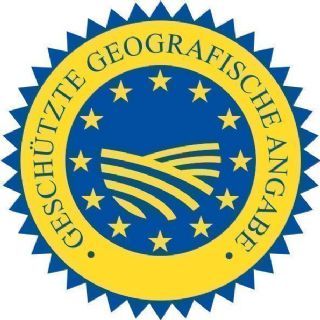 Internationale Nahrungsmittel auf dem Teller
Fern
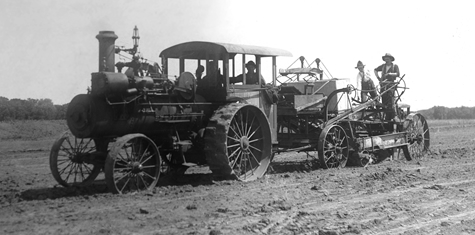 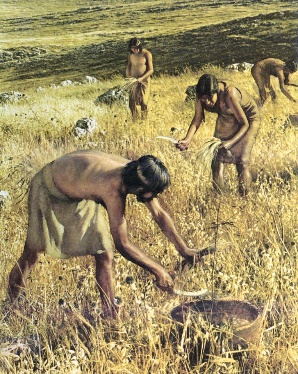 EU-Herkunftsbezeichnung–
Gesund Bio
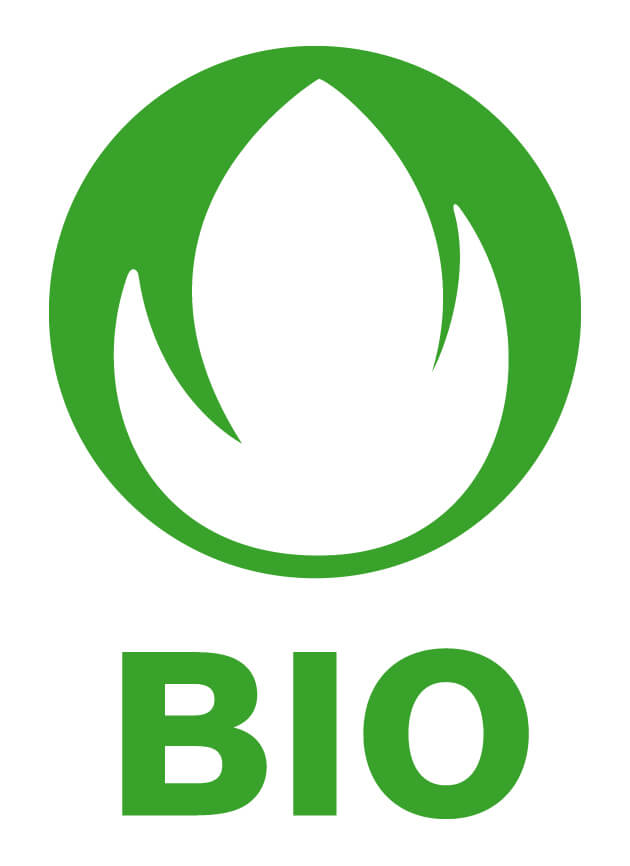 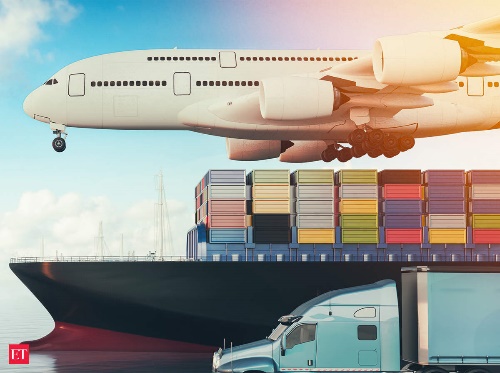 Regional
HEUTE
Farming
Ackerbau
Nah
Mittelsteinzeit
7’000 v. Ch.
Industrialisierung
1800
1998
1960-1980
1992
2019
Zeit
Wie kann die Luxushotellerie auf diese Bedürfnisse eingehen?
Es beginnt mit einer Idee
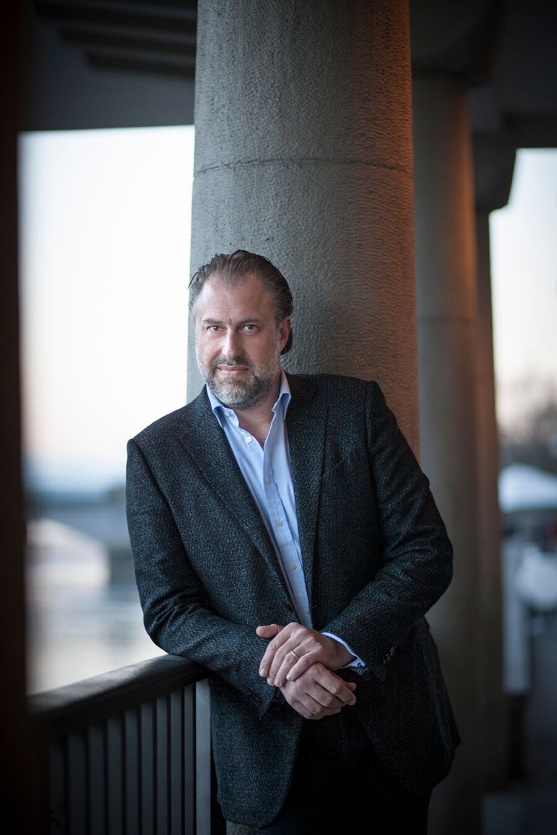 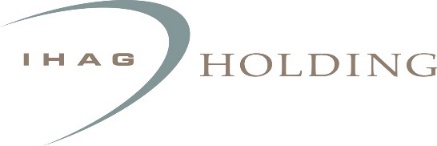 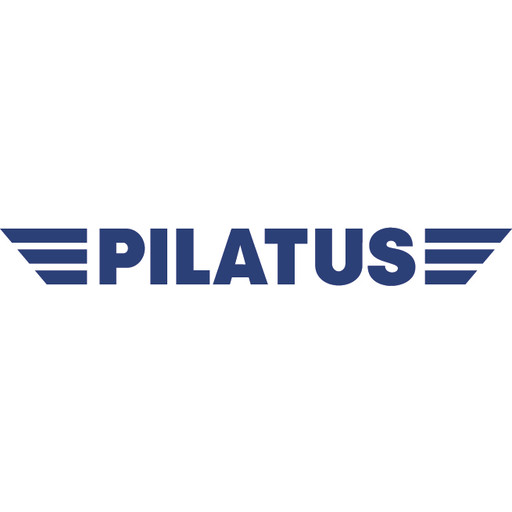 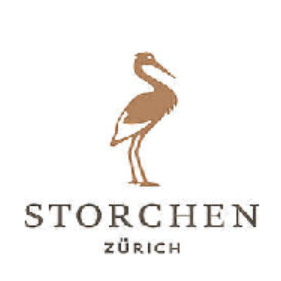 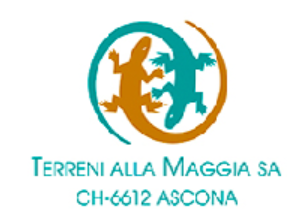 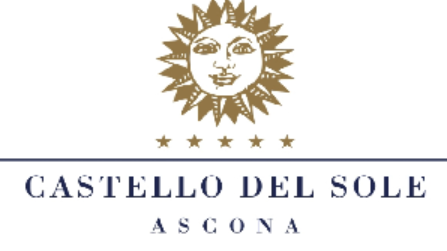 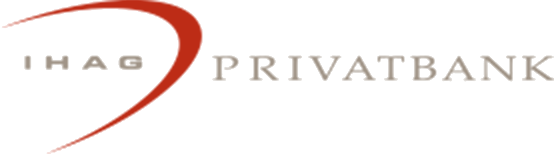 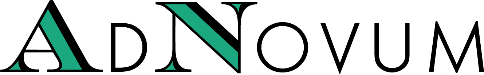 Gratian Anda
Vereinigung unter einer Dachmarke
Rustico 
del Sole
Authentizität, Naturnähe, Nachhaltigkeit, Kultur, persönliches Gastgebertum und höchste Qualität
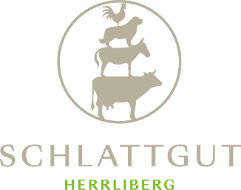 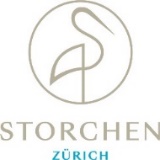 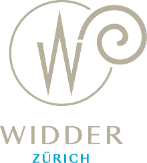 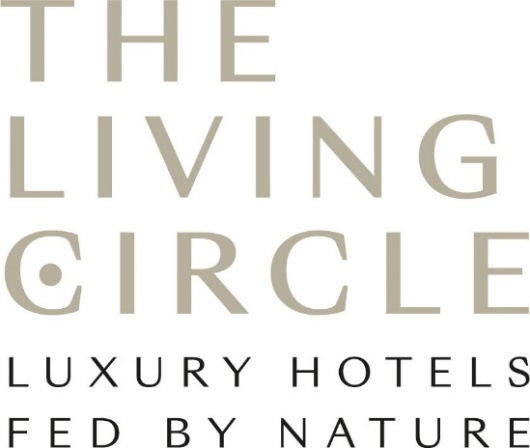 Storchen Zürich
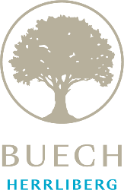 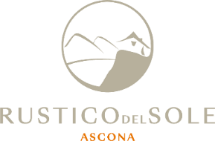 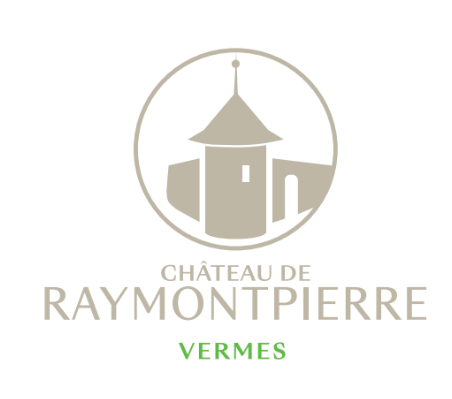 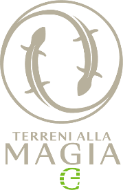 Chateau
d
Raymontpierre
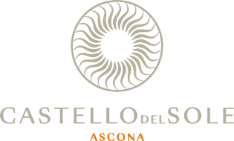 [Speaker Notes: .]
Philosophie
Eine Schweizer Hotelgruppe die „Farm-to-table“, Erlebnisorientierung und „new Luxury“ vollständig zelebriert
FARM
naturnahe
Produkte
Gästeerlebnisse
HOTEL
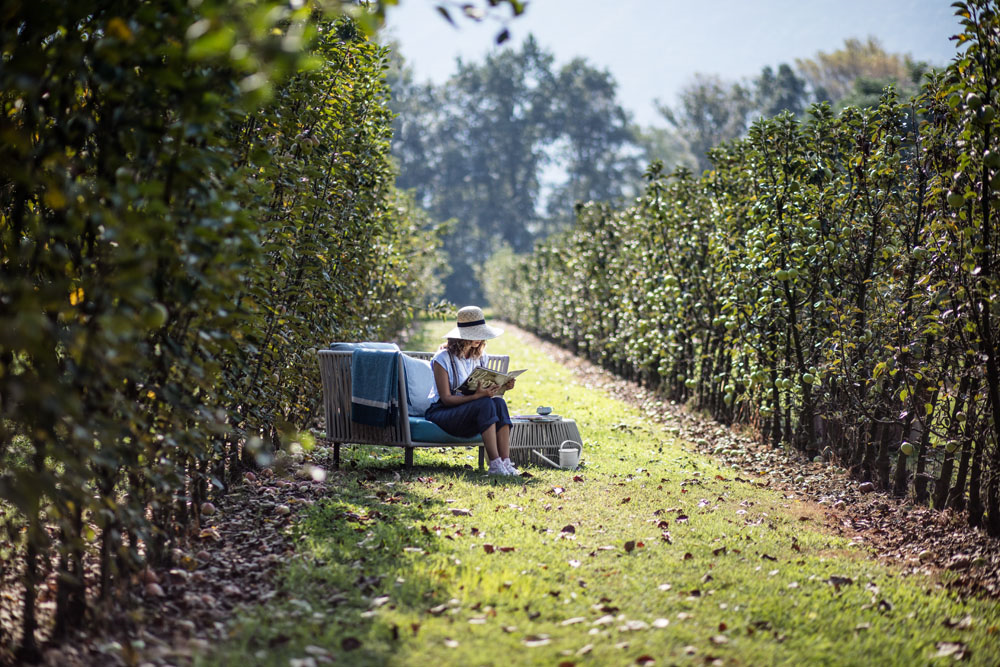 The Living Circle – ist eine handverlesene Gruppe von erstklassigen Hotels und
Restaurants an den kompromisslos schönsten Standorten, geführt von leidenschaftlichen
Gastgebern. Reis, Gemüse, Früchte, natürlich Wein und andere edle Gewächse – alles
zaubern unsere eigenen Bauernhöfe gartenfrisch direkt auf Ihren Tisch. Das ist unsere
Definition von Luxus. Das ist The Living Circle – luxury hotels fed by nature.
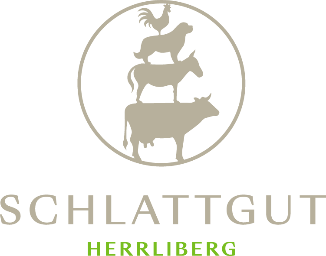 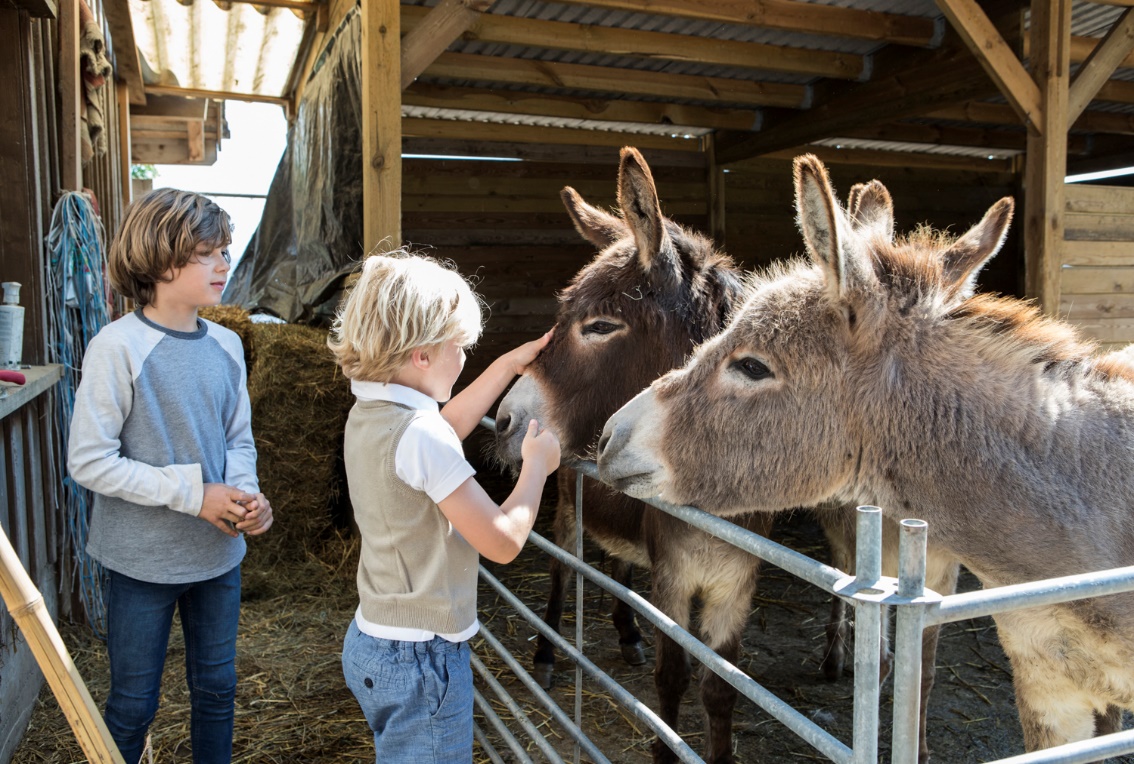 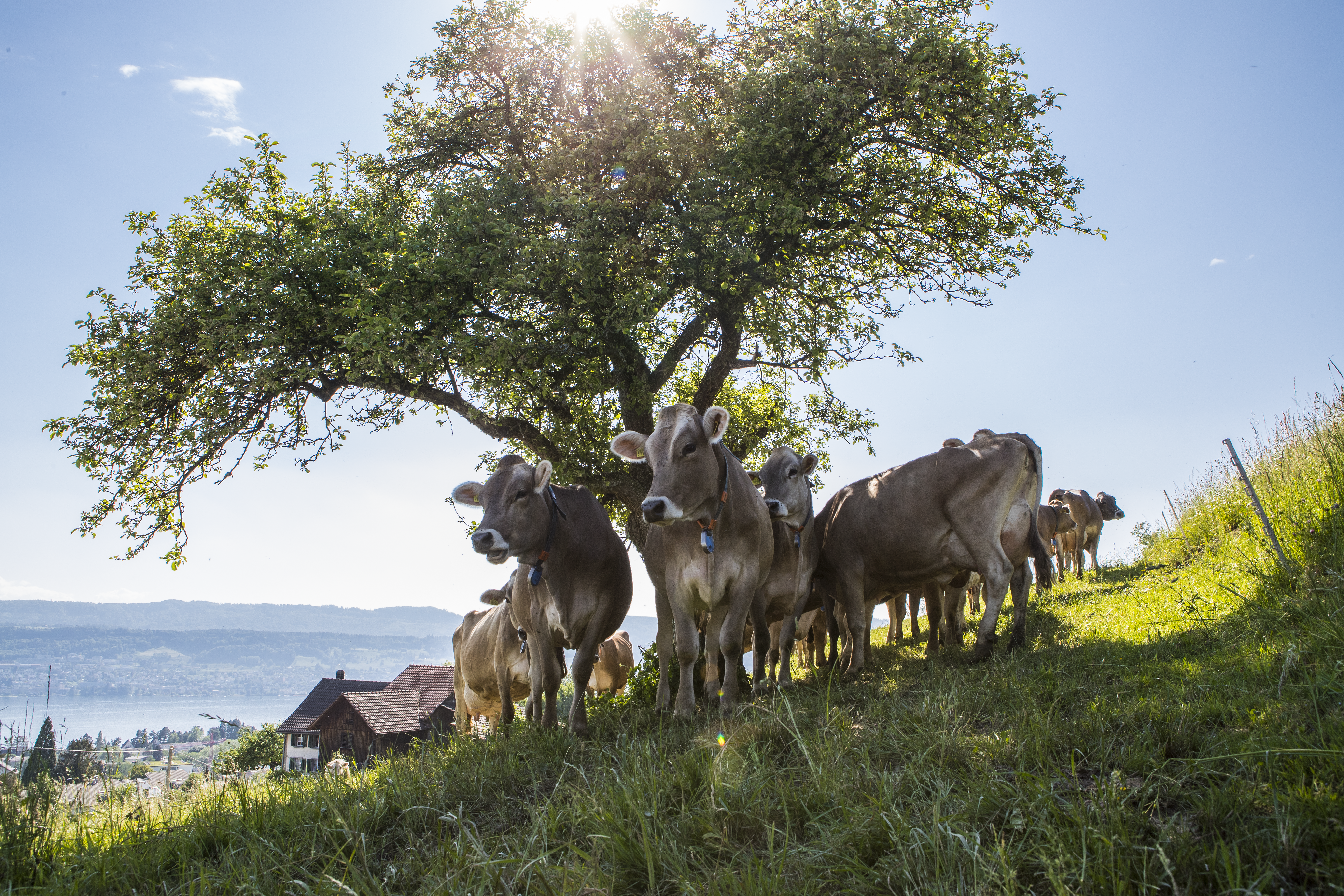 SCHLATTGUT
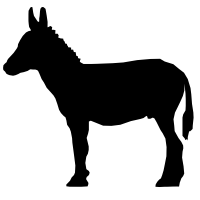 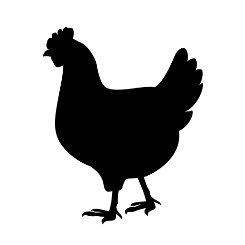 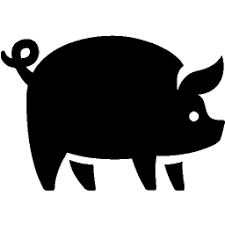 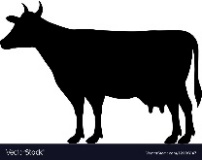 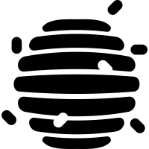 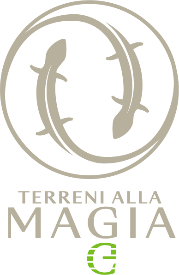 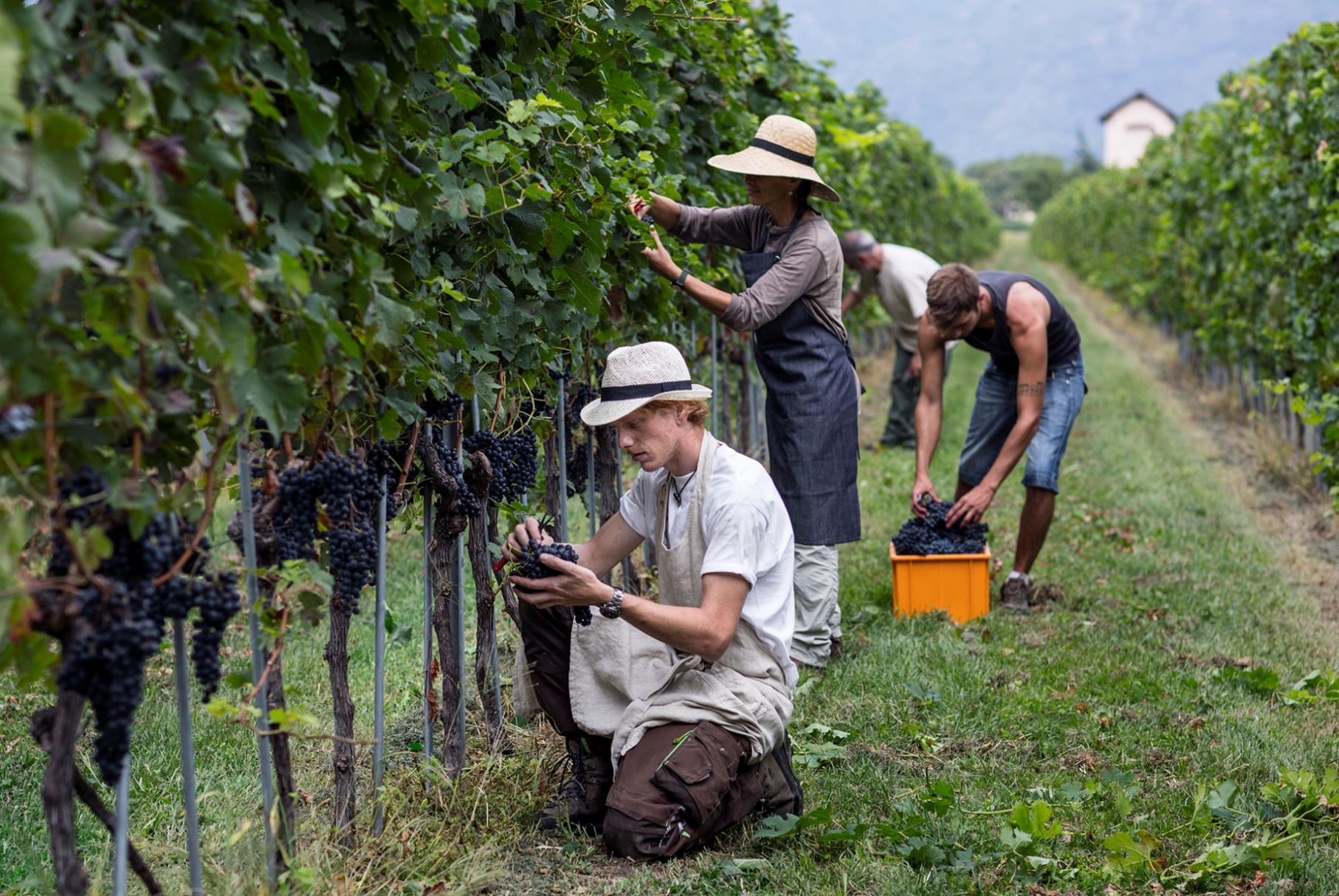 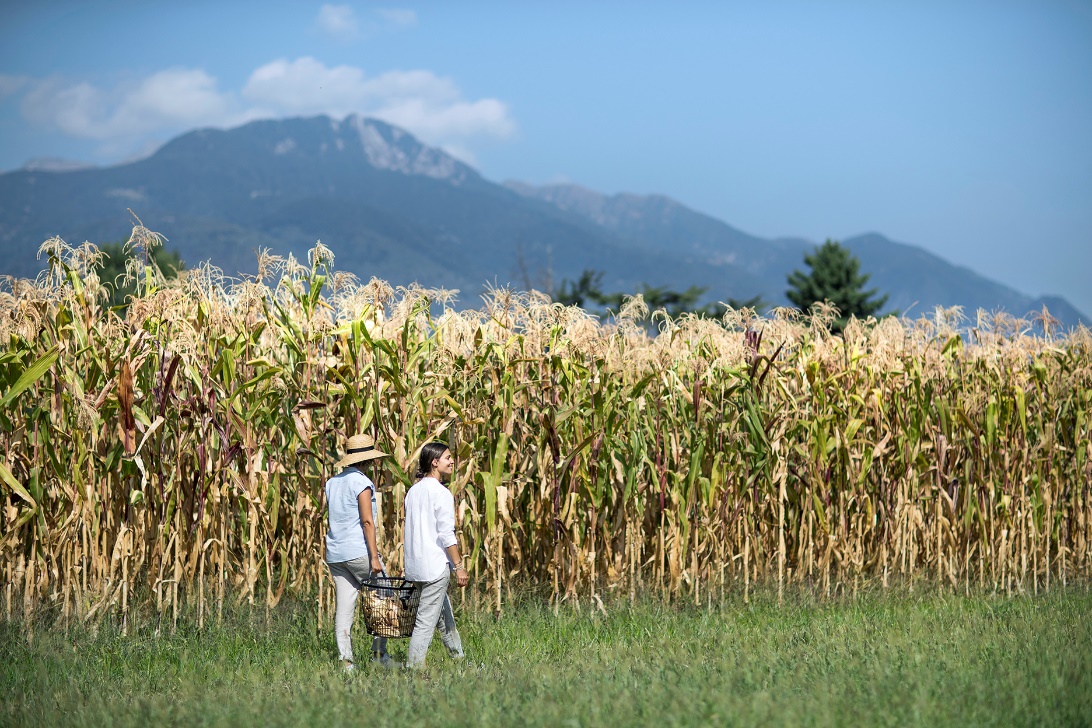 TERRENI ALLA MAGGIA
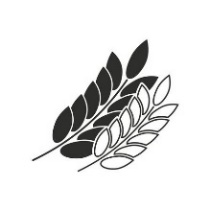 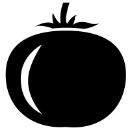 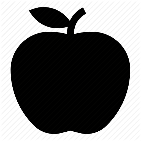 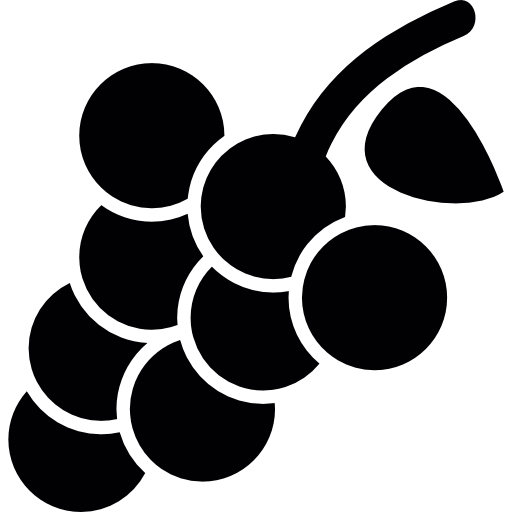 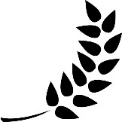 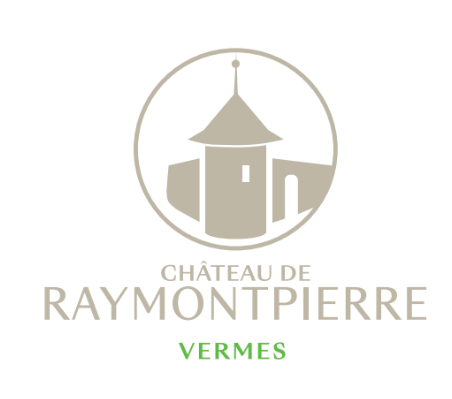 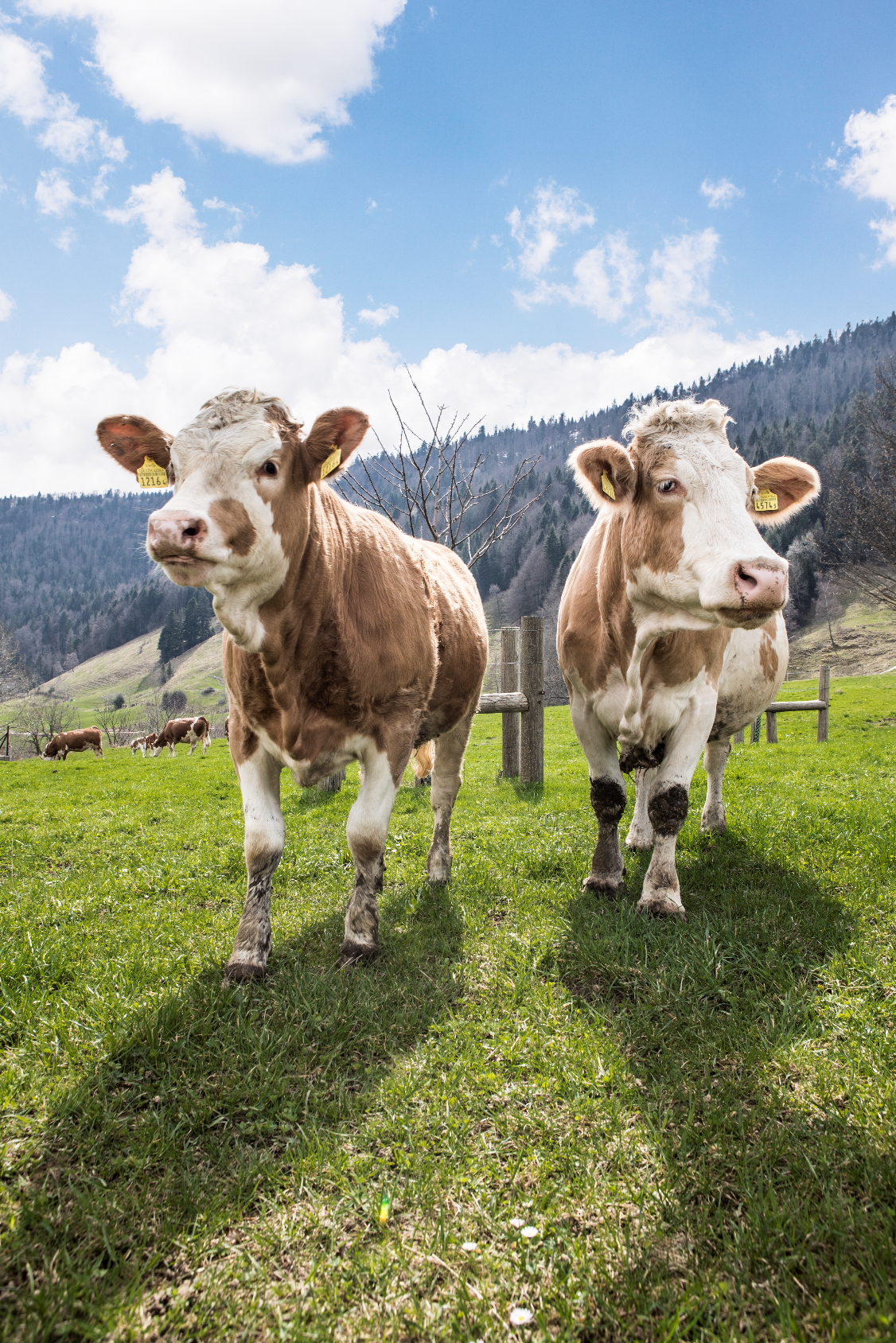 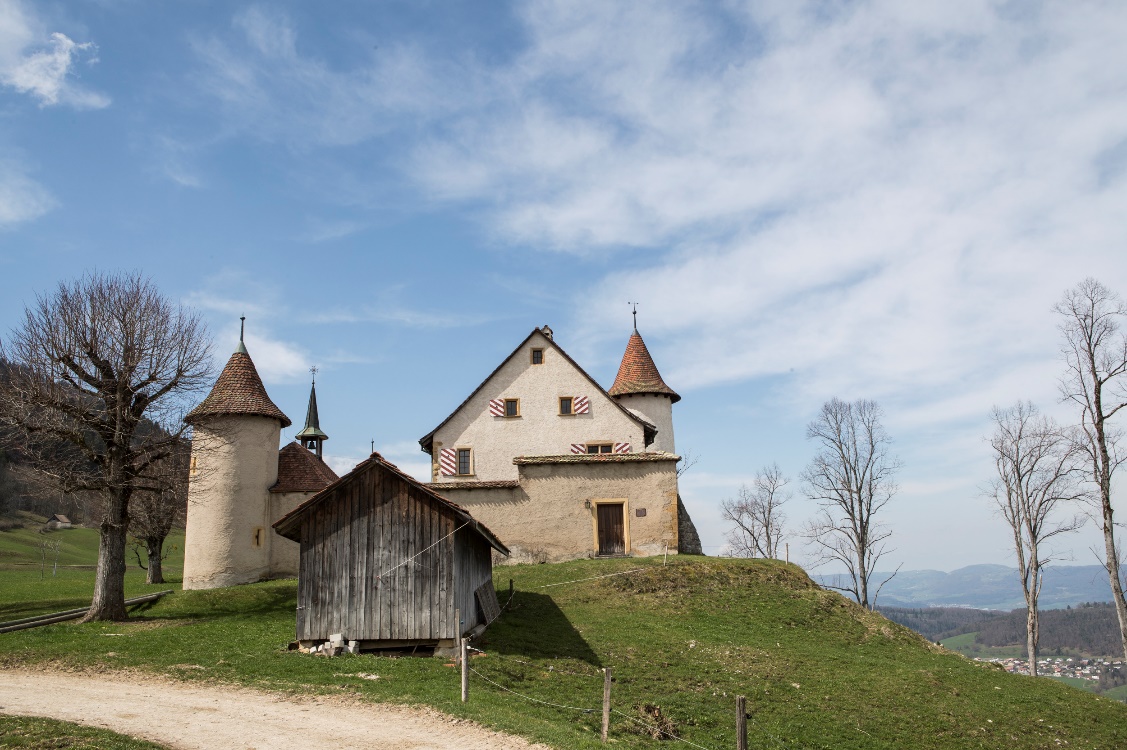 CHATEAU DE RAYMONTPIERRE
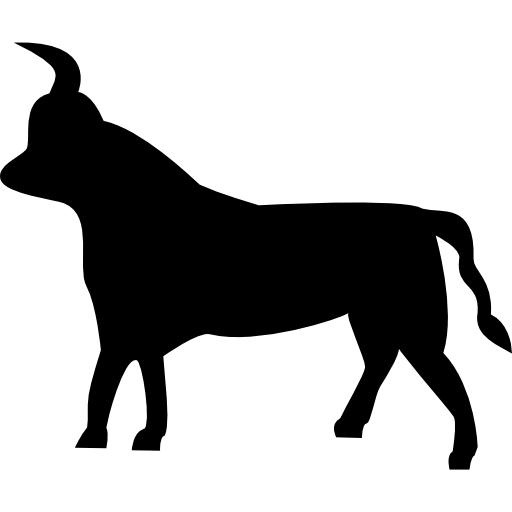 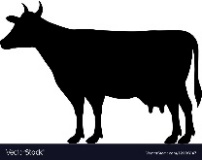 Farm-to-Hotel / Farm-to-Table
Tiere
Anbau
Produktion
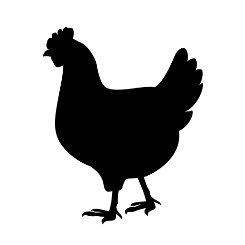 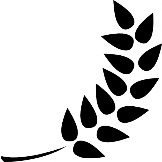 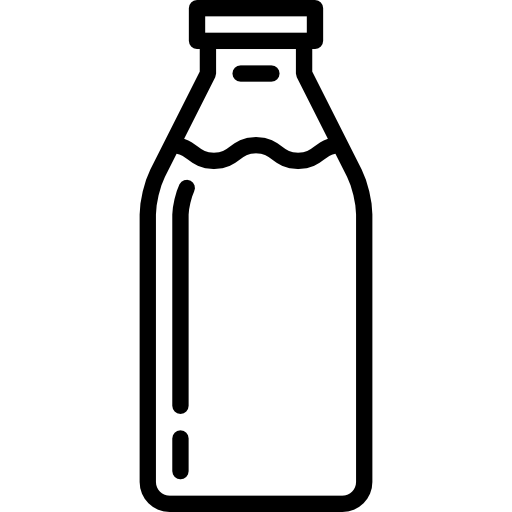 300 Tonnen Milch
931
Weizen
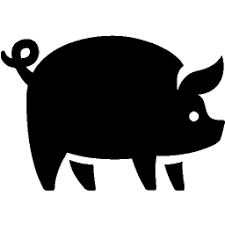 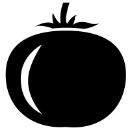 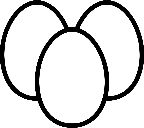 3
Gemüse
40,000 Eier
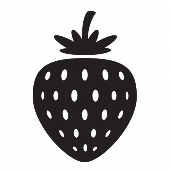 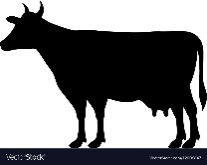 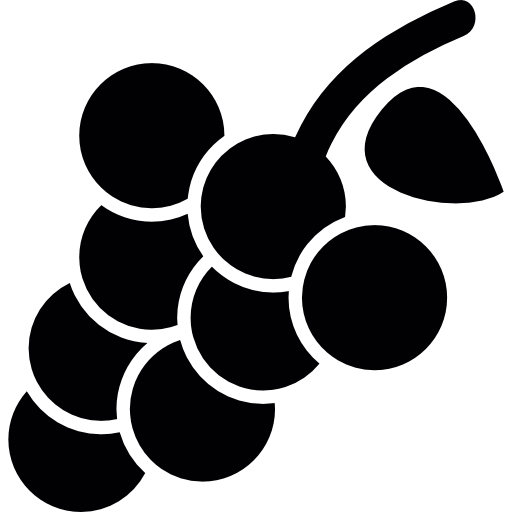 600kg Erdbeeren
40
Wein
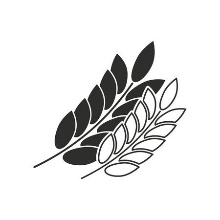 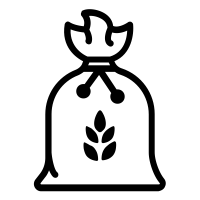 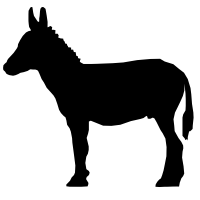 450 Tonnen Reis
Reis
4
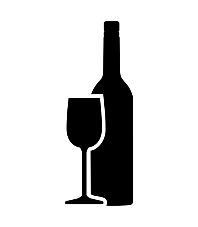 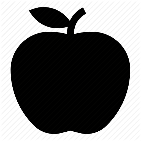 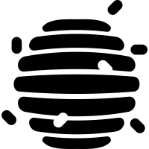 110,000 Flaschen Wein
40 Früchtesorten
30-40
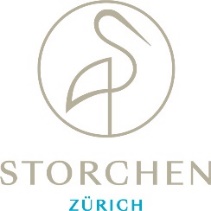 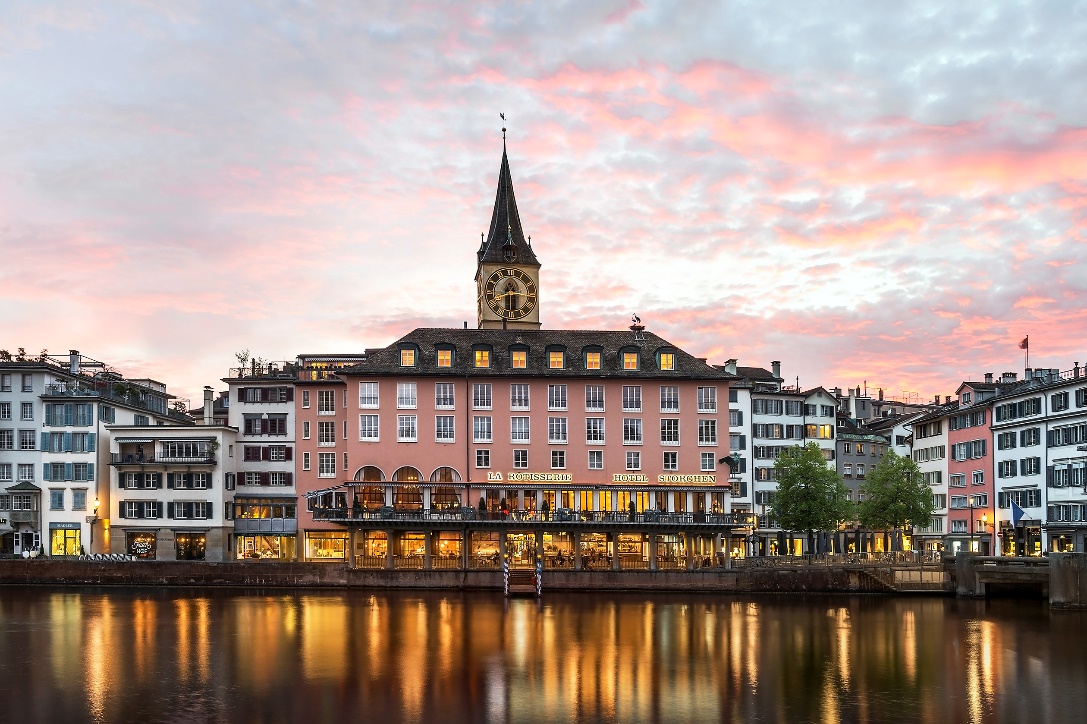 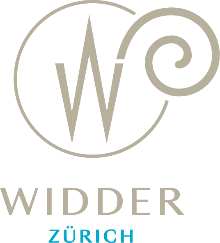 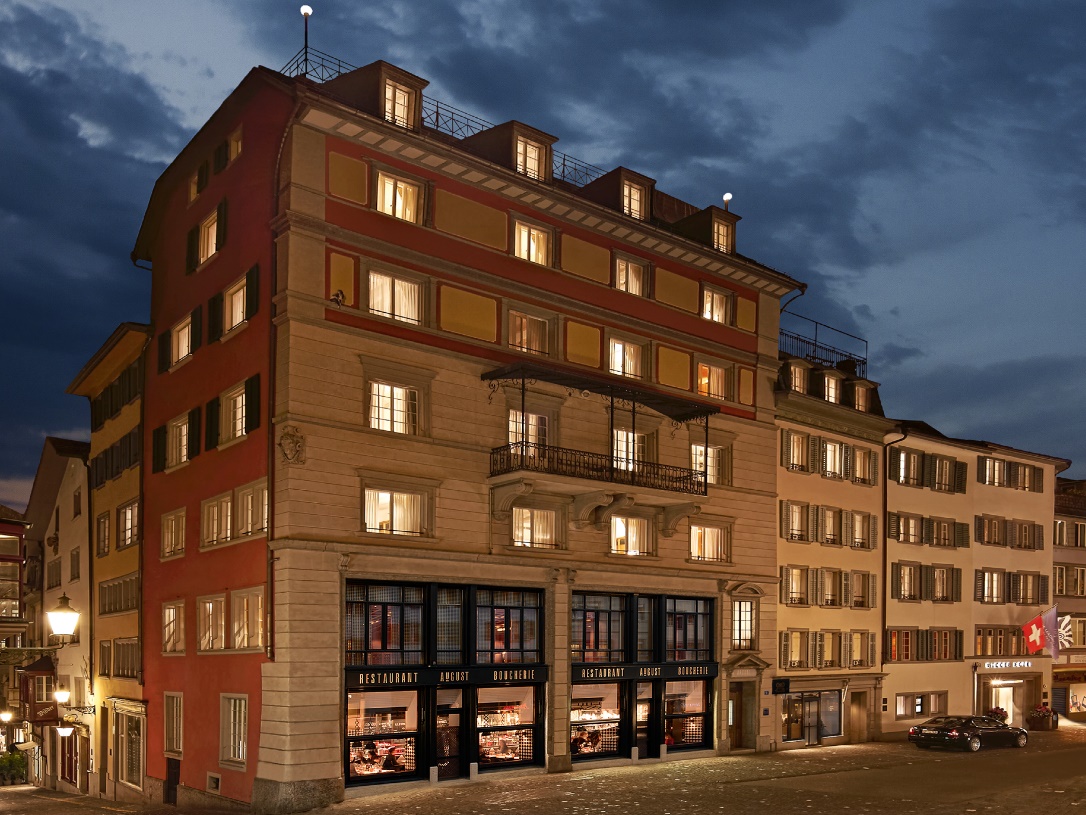 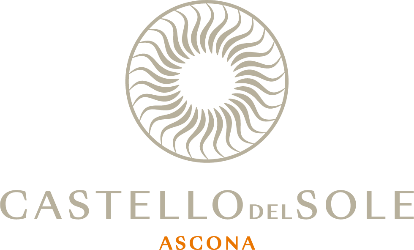 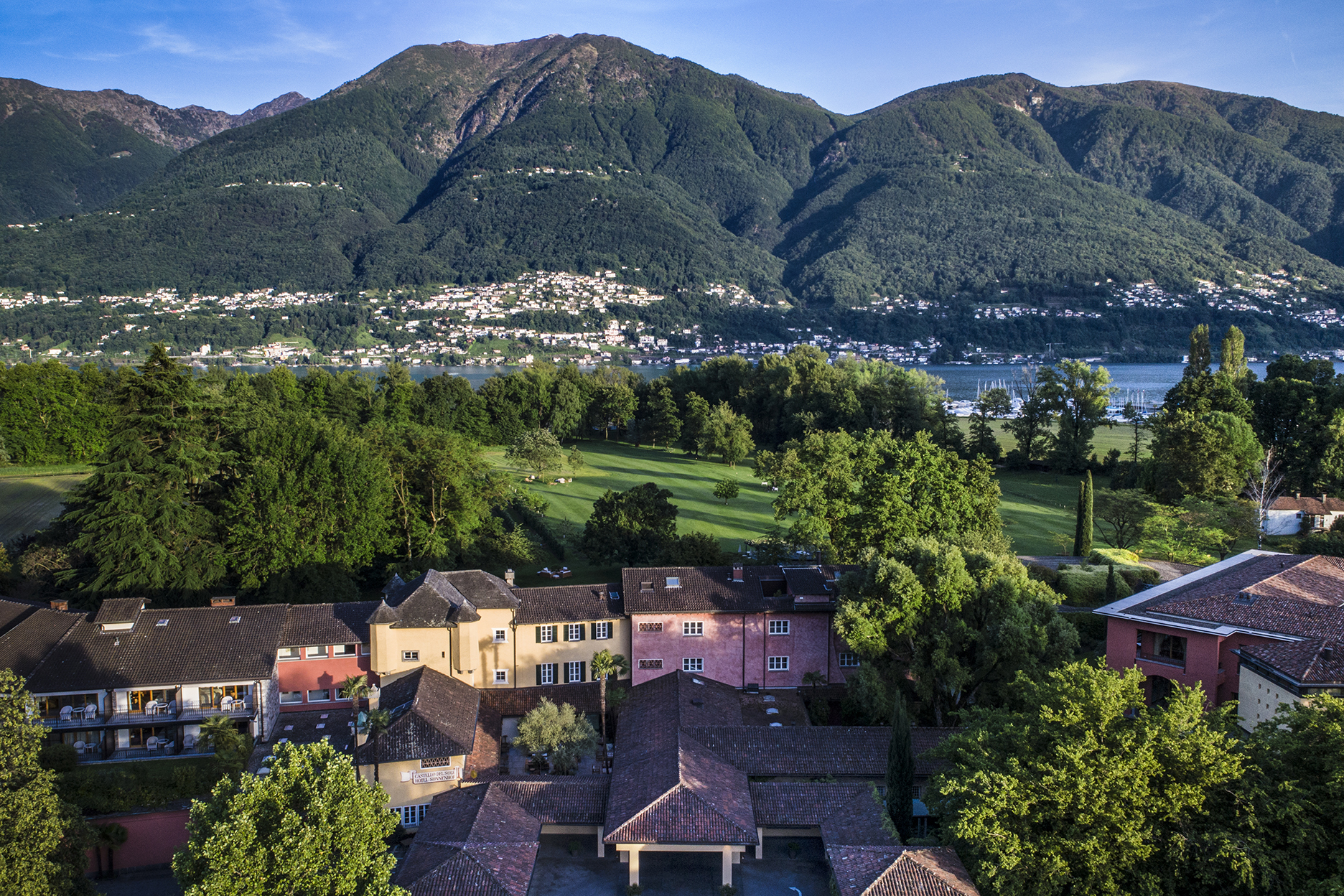 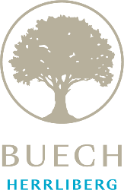 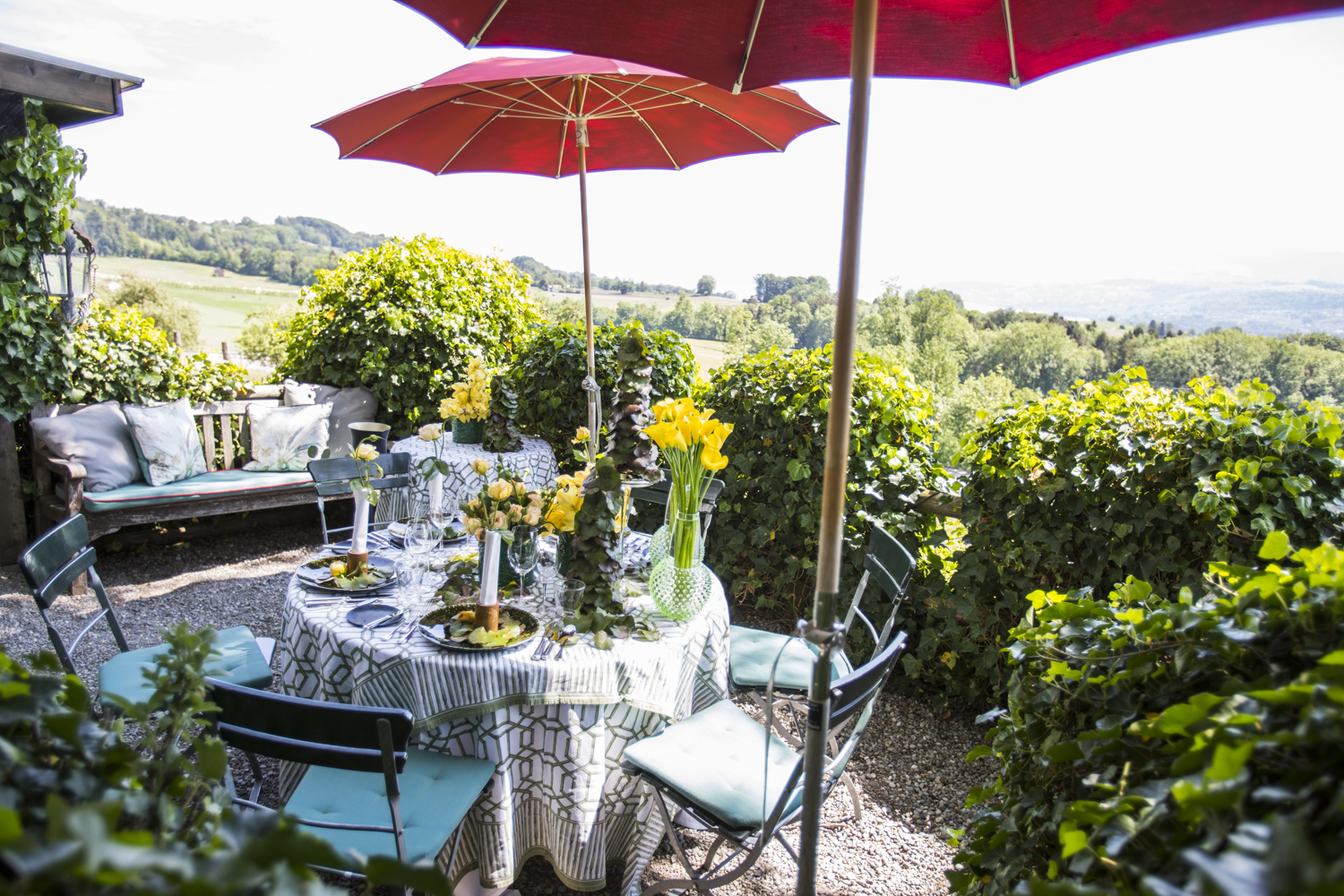 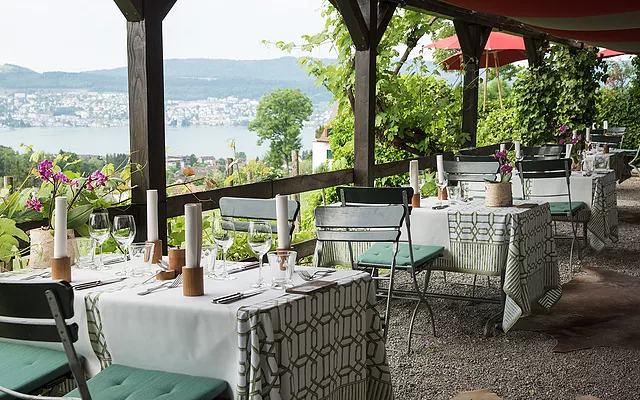 RESTAURANT BUECH

Überblick:

Das Restaurant Buech steht seit über 70 Jahren hoch über dem Herrliberg
Blick auf den Zürichsee
3 individuelle Hütten ausserhalb des Restaurants
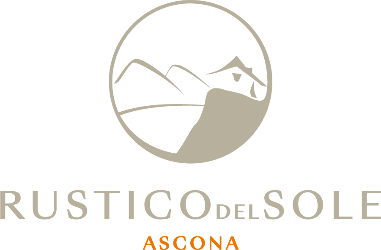 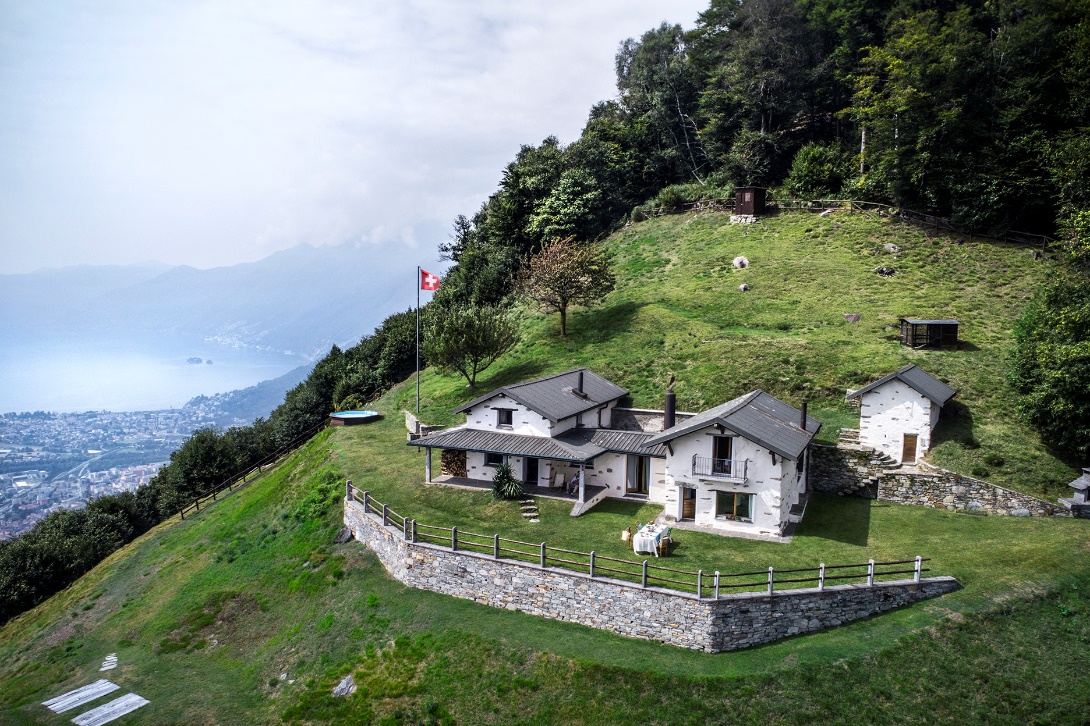 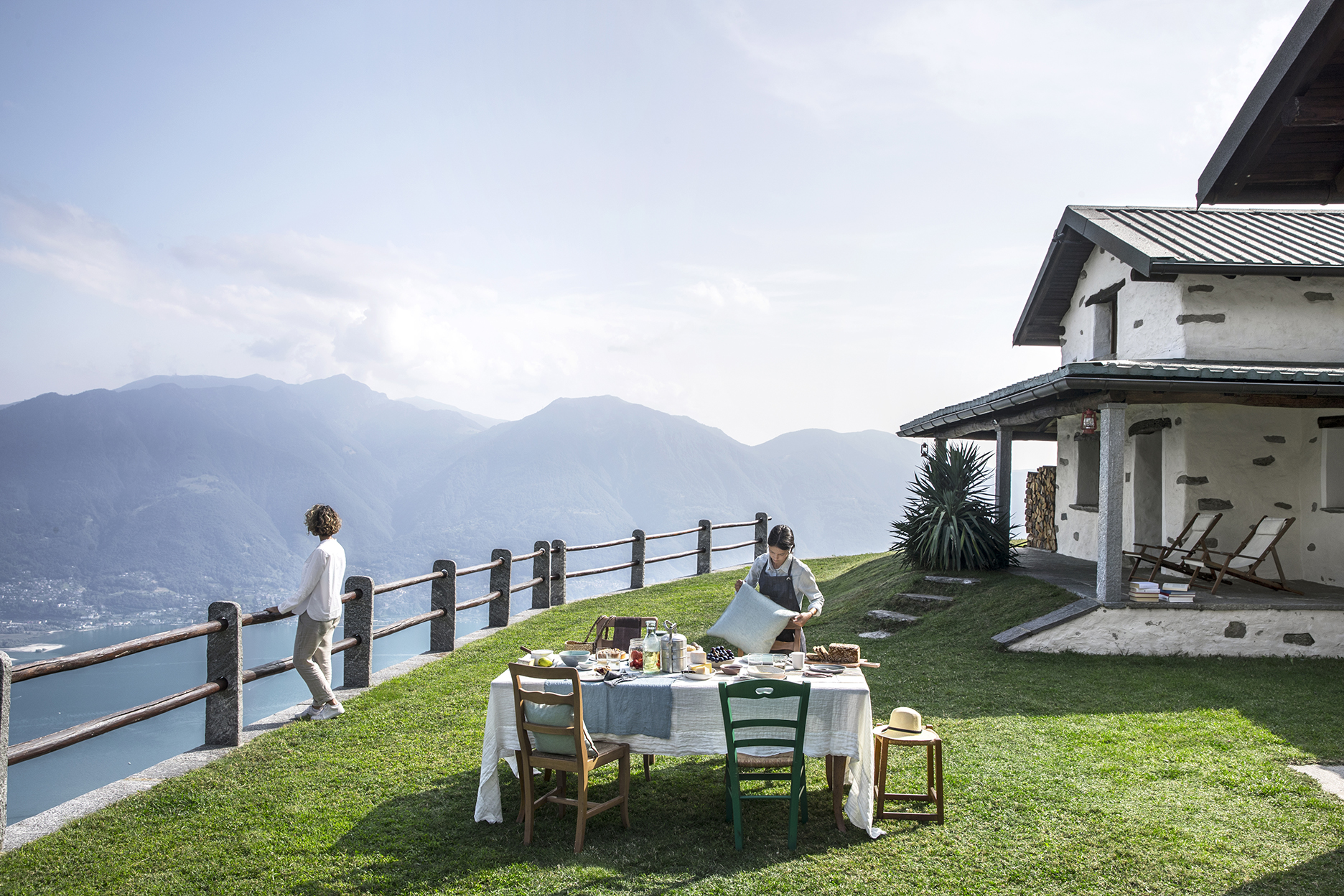 RUSTICO DEL SOLE

Überblick:

800 Meter über dem Lago Maggiore
Der Blick reicht über das Maggia-Delta und den Lago Maggiore bis zu den Brissago-Inseln
Erlebnisse
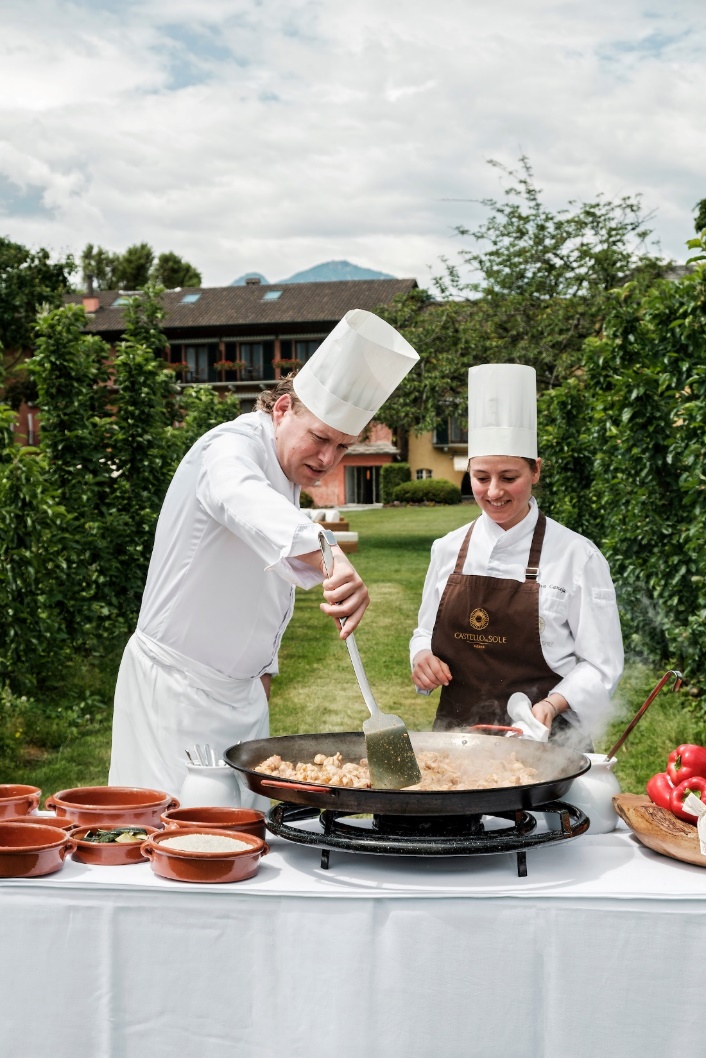 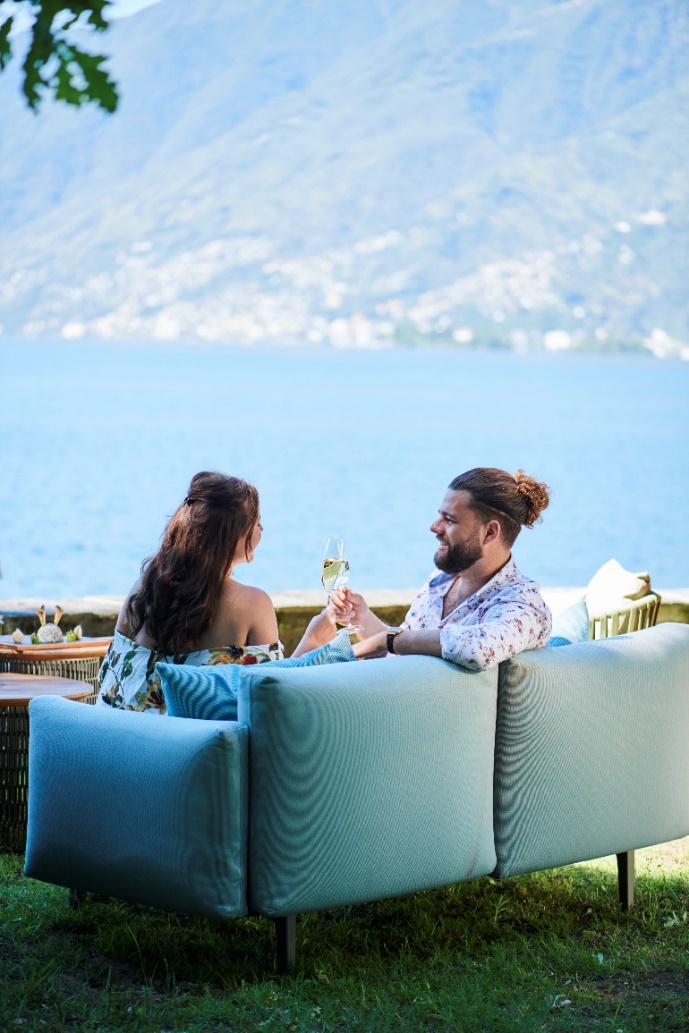 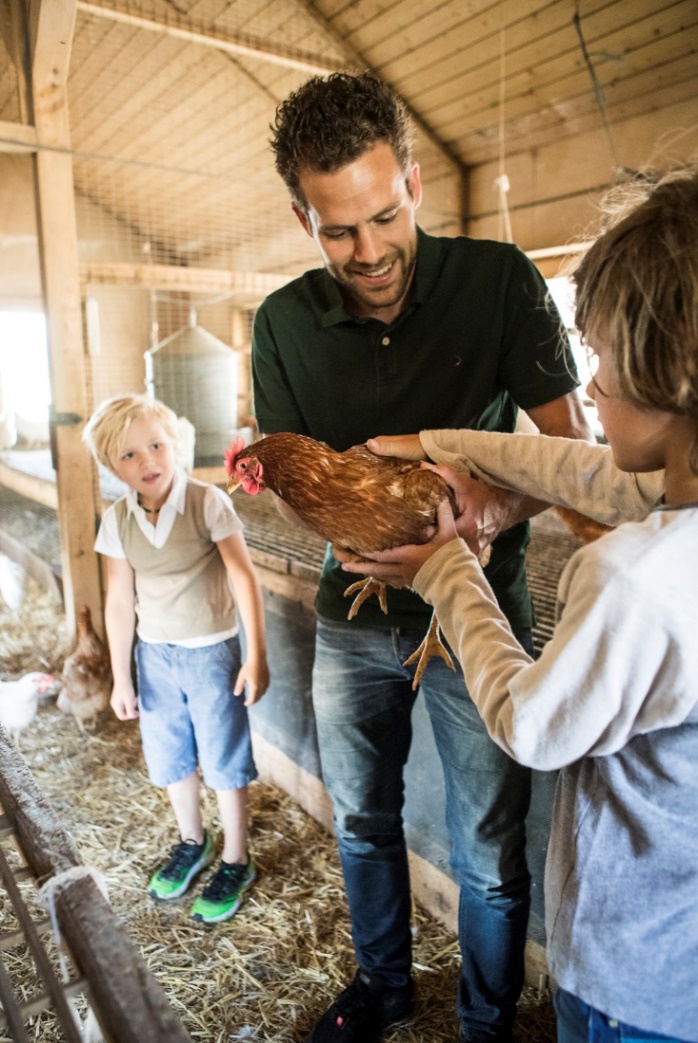 Farm Experience
Wein Degustation
Kochkurs
Zurück zu den Wurzeln
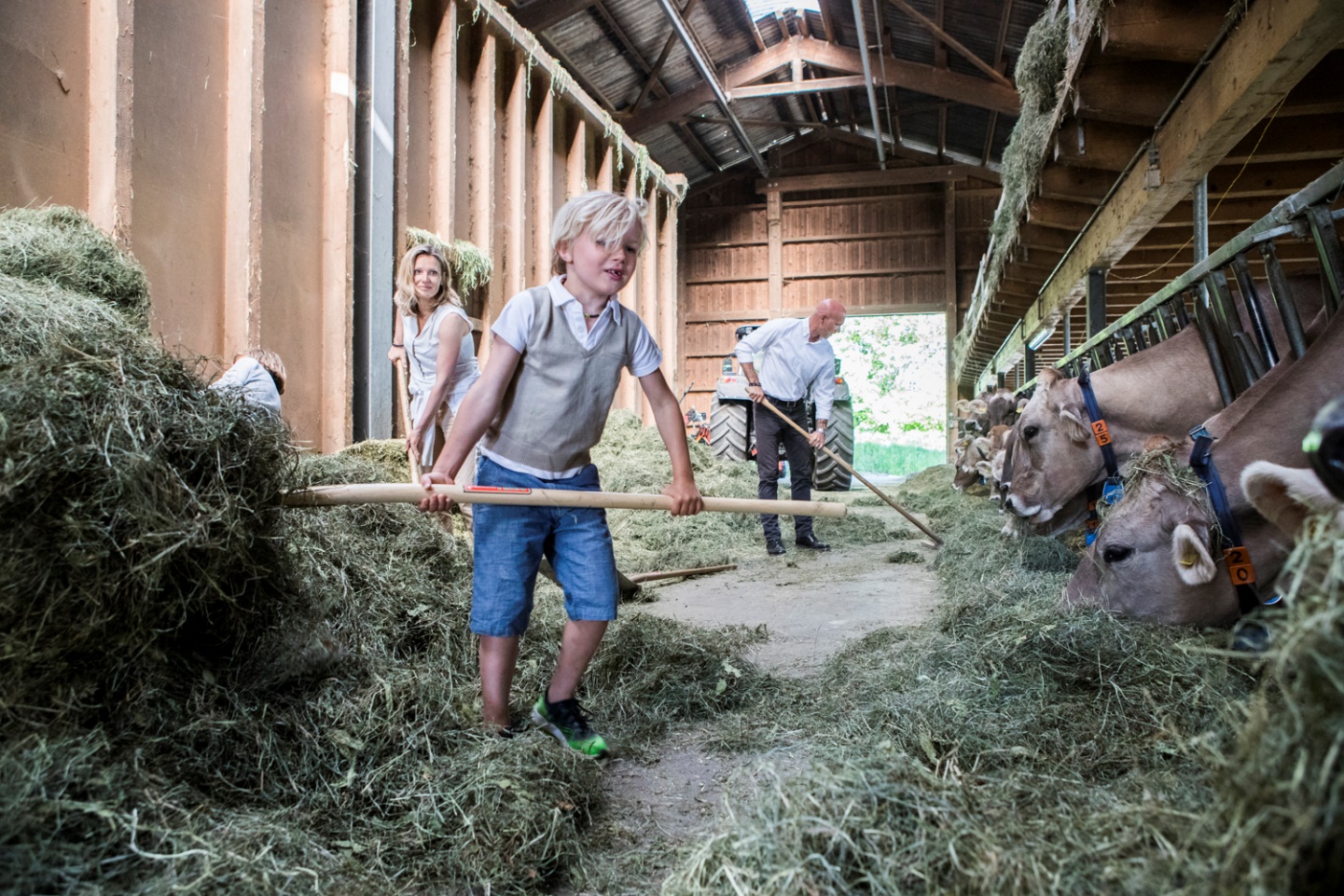 Vielen Dank